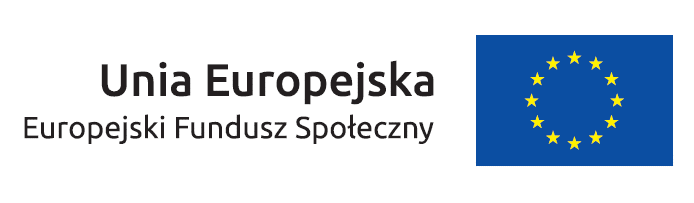 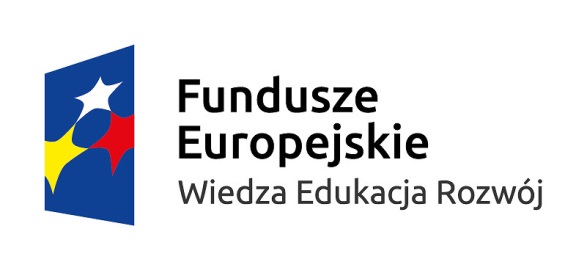 „Mobilność Edukacji Szkolnej”International High Five for Teachers – together for innovation
Oxford 15.01- 26.01.2018                                             Beata Janiak
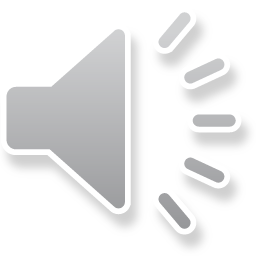 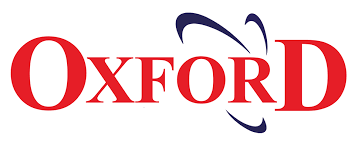 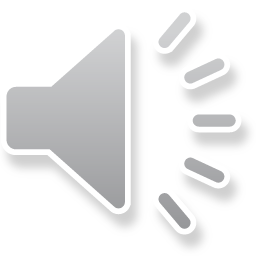 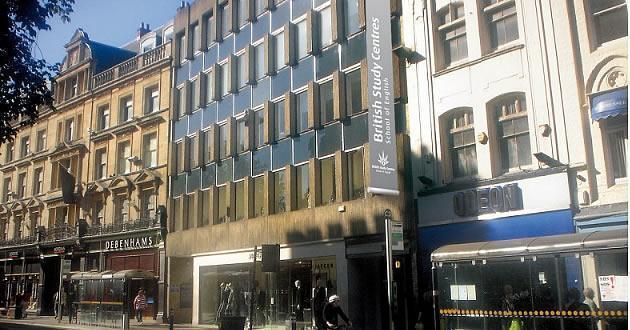 Mój kurs szkoleniowy dla nauczycieli języka angielskiego
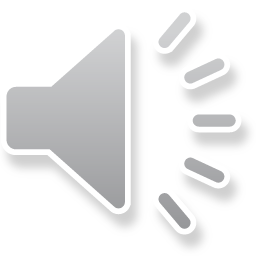 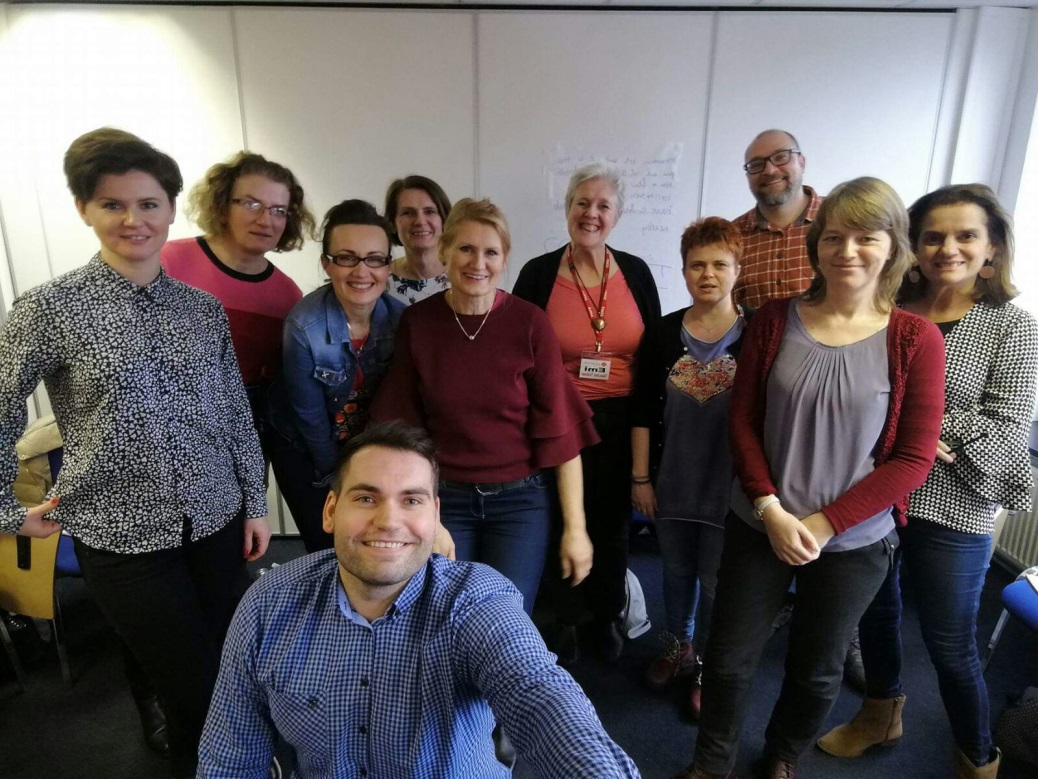 Poznawanie i  wymiana innowacyjnych metod   między  nauczycielami z różnych krajów.
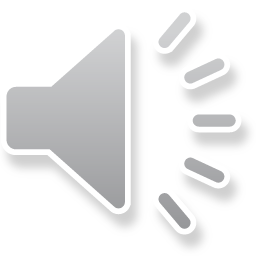 5 sposobów na zmotywowanie klasy do mówienia.
1.Dobre przygotowanie do lekcji.
2.Ciekawa rozgrzewka – to bardzo ważne jak rozpoczynasz lekcję.
3.Wykorzystanie na lekcji elementów dramy.
4.Angażowanie uczniów do przygotowywania projektów.
5.Story-telling – układanie opowiadań.
1.Dobre przygotowanie do lekcji.
2.Ciekawa rozgrzewka – to bardzo ważne jak rozpoczynasz lekcję.
3.Wykorzystanie na lekcji elementów dramy.
4.Story-telling – układanie opowiadań. 
5.Angażowanie uczniów do przygotowywania projektów.
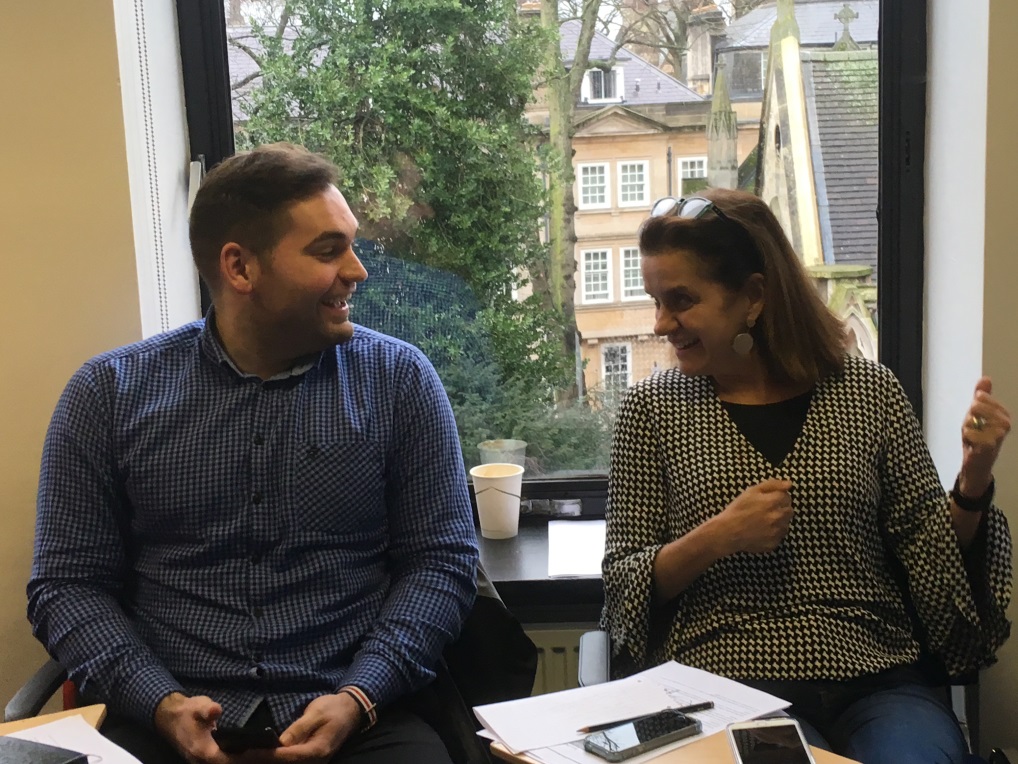 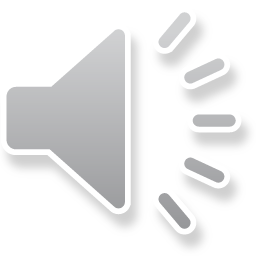 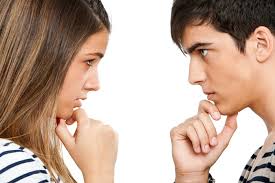 Face to face
Uczniowie pracują w parach, starają się zapamiętać swój wygląd
Obracają się do siebie tyłem i zmieniają kilka szczegółów w swoim wyglądzie.
Następnie wracają do poprzedniej pozycji i każdy odgaduje jaka nastąpiła zmiana używając czasu Present Perfect.
Przykład na ciekawą rozgrzewkę (warm- up)
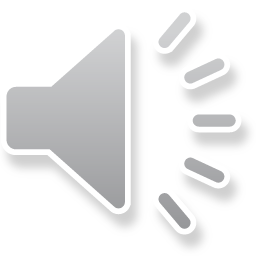 Wykorzystanie dramy do ćwiczeń w mówieniu
CIRCLE GAME – uczniowie stoją w kole
Nauczyciel wybiera jakiś przedmiot np. grzebień lub długopis.
Pokazuje uczniom ten przedmiot i mówi : To jest flet oraz imituje grę na flecie za pomocą tego przedmiotu.
 Uczeń stojący koło niego w kole, ma za zadanie zadawać pytania  typu: Co to jest?, Do czego tego używasz?
Następnie powtarza uzyskane informacje.
Nauczyciel przekazuje mu przedmiot i zabawa rozpoczyna się od początku.
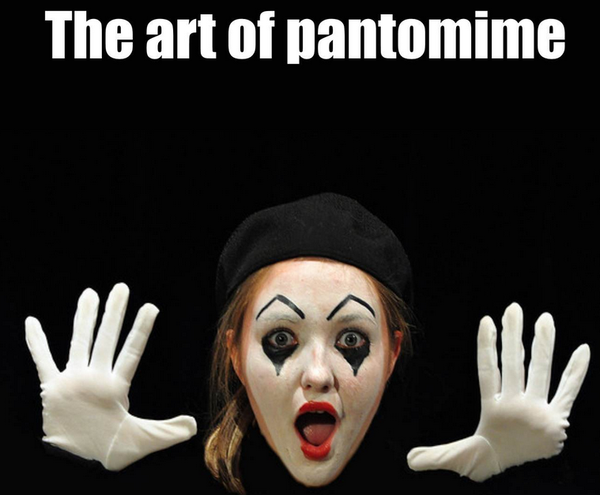 Pomoce, które można wykorzystać do opowiadania historii czyli story-telling
1.Kolorowe pałeczki różnej długości.
2.Story cubes – kostki z róznymi obrazkami.
3.Mini white- boards lub przylepne folie, na których uczniowie mogą pisać zabawne historie.
1.Kolorowe pałeczki różnej długości.
2.Story cubes – kostki z róznymi obrazkami.
3.Mini white- boards – przylepne folie, na których uczniowie mogą
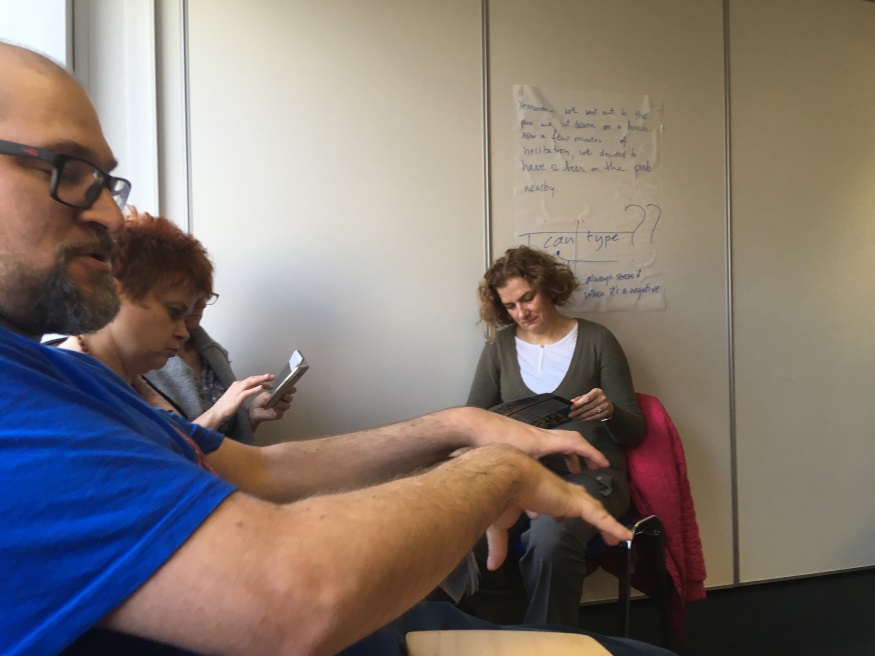 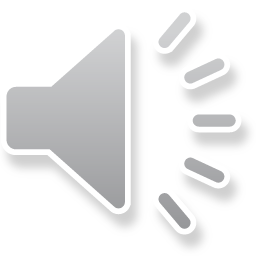 STORY CUBES - to prosta i jednocześnie genialna gra będąca zestawem kostek  zawierających odmienne ilustracje. 
Uczniowie rzucają kostkami i opowiadają zabawne historie  zaczynając od słów Once upon a time ………
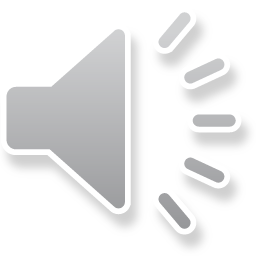 Przykład na ciekawy temat projektu.
Praca z projektem.
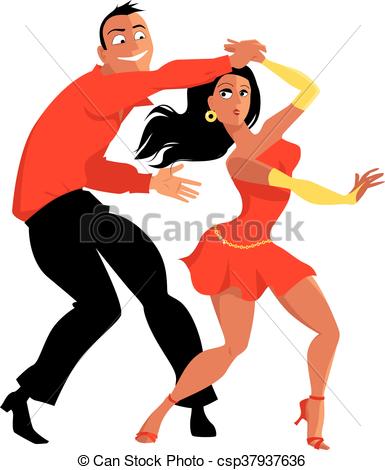 Nauczyciel przydziela uczniom kwotę np. $3000.
 Zadaniem uczniów jest znaleźć w internecie np.:
kurs językowy lub kurs             tańca, 
zakwaterowanie, 
ciekawe miejsca do zwiedzania, 
dojazd i przygotować na ten temat prezentację.
WHACK IT -gra do utrwalania słownictwa
Uczniowie stają w dwóch rzędach  przed tablicą, pierwsze osoby trzymają rulony z papieru.
Na tablicy znajduje się słownictwo z ostatnich lekcji.
Nauczyciel lub uczeń podaje definicję wybranego słowa z tablicy.
Pierwsza para podbiega do tablicy i uderza we właściwe słowo papierowym rulonem i idzie na koniec swojego rzędu. 
Wygrywa ten kto zrobi to pierwszy
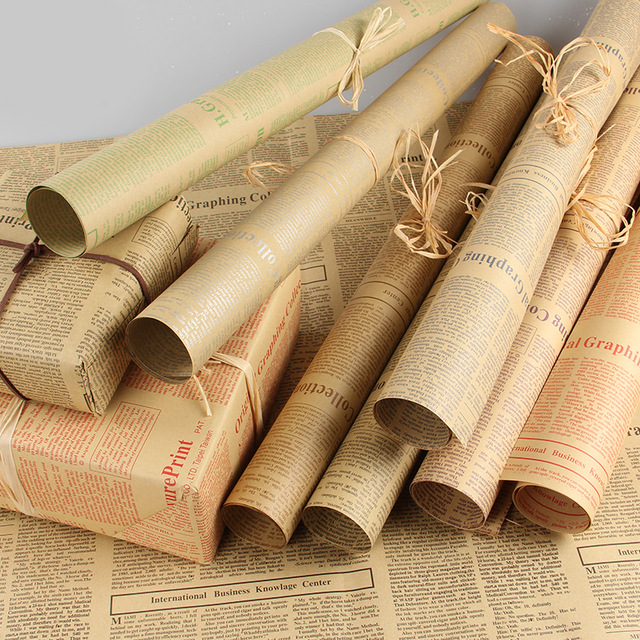 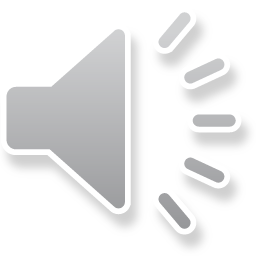 Rozwijanie umiejętności pisania
1.Posty, posty – zabawa do wykorzystania jako warm- up.
Uczniowie piszą pytanie na kartce, jak skończą podnoszą rękę i krzyczą ‚’’posty, posty’’ oraz  podają imię osoby do której ma być kartka czyli list doręczony.
Wyznaczeni uczniowie doręczają listy tzn. karteczki z pytaniami i odpowiedziami.
2.Wybierz słowo – zabawa językowa, w której nauczyciel pisze na tablicy słowa związane z lekcją. 
Uczniowie wybierają słowo i piszą wyjaśnie-
nie dlaczego wybrali właśnie to słowo.
3.Dyktowanie i bieg - nauczyciel wybiera tekst piosenki z ważnymi konstrukcjami lub ciekawym słownictwem.
Pocięty tekst i ponumerowany przykleja na ścianach.
 Uczniowie pracują w grupach, wybierają sekretarza, a pozostali uczniowie muszą jak najszybciej podyktować tekst.
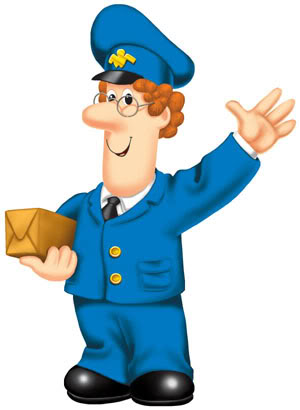 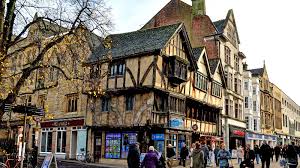 DZIĘKUJĘ ZA UWAGĘ